Symmetry
 and 
asymmetry 
in the angiosperms
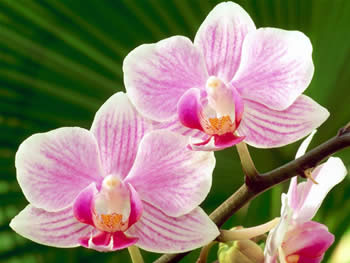 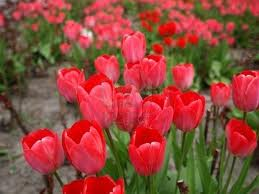 Angiosperm :              
          from Greek αγγειον + σπερμα                                                     (protected seed)
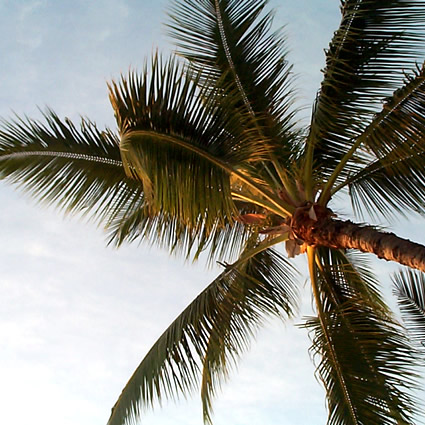 Characteristics
vascular plants
  having seeds          producing flowers and fruits
How many species exist??
720
250 000 !!
20 000
Angiosperms
MONOCOTS

  mostly herbaceous
DICOTS

  herbaceous
  arboreal
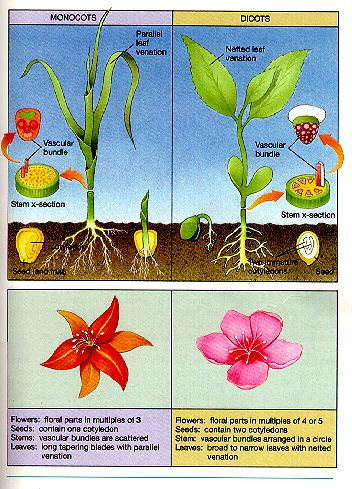 Number of         shape of the       disposition of             ribs of the         structure of                              
cots                     roots                  conductive vessels      leaves                the flowers
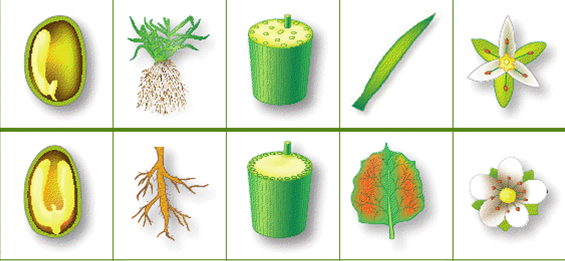 monocots
dicots
Monocots or Dicots ??
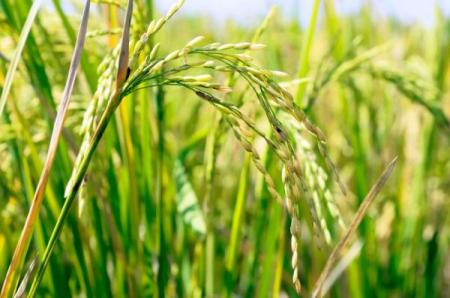 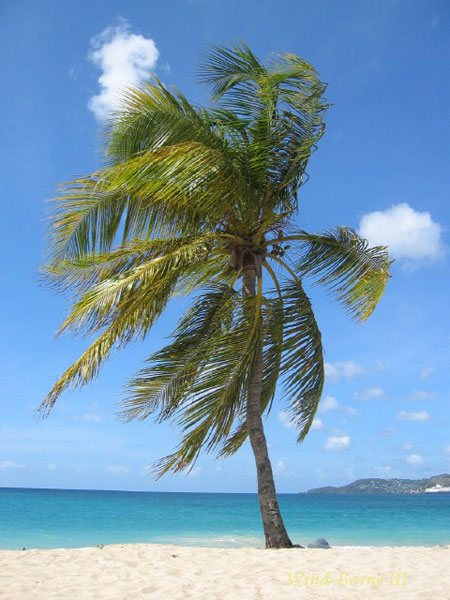 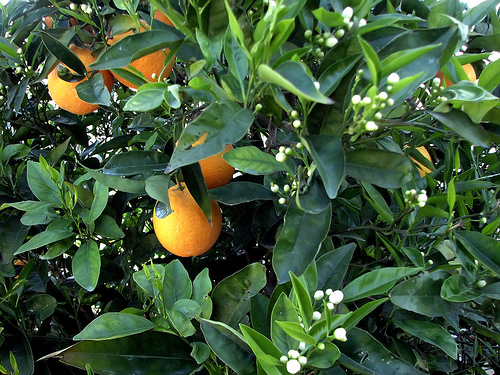 M
D
M
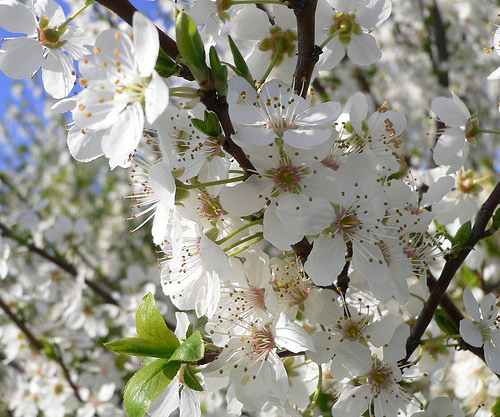 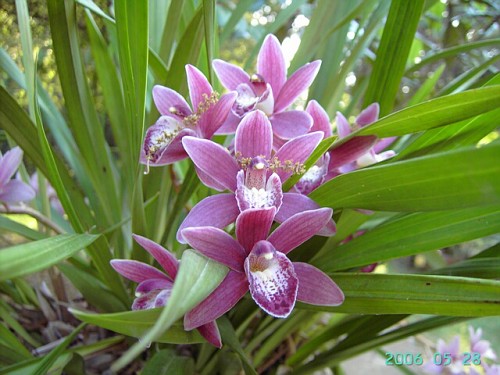 D
M
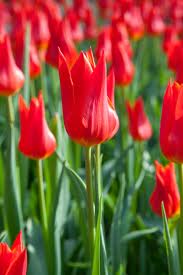 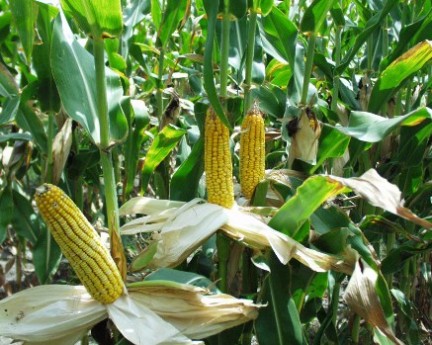 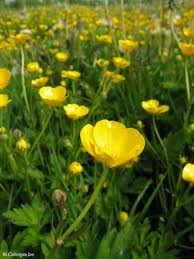 M
D
M
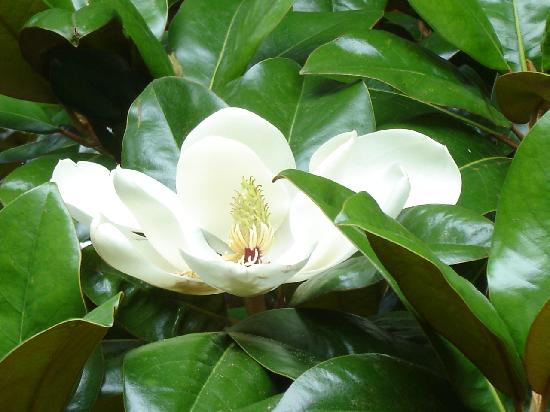 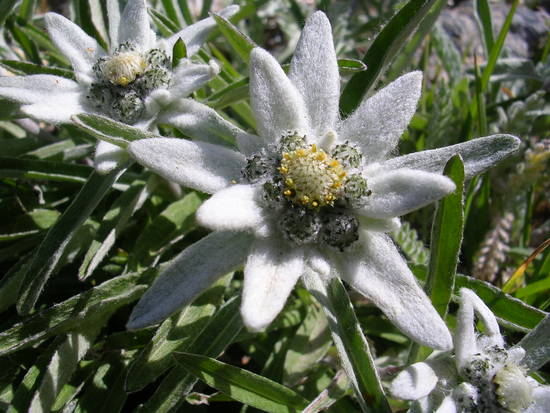 D
D
Macroscopic
zygomorphic = bilateral
Dicots
Monocots
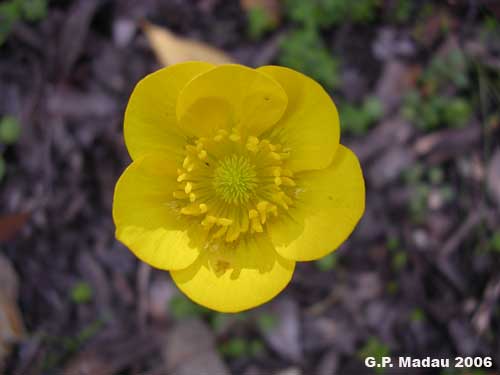 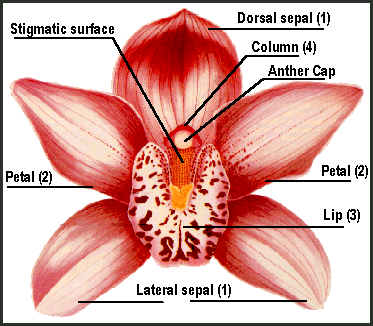 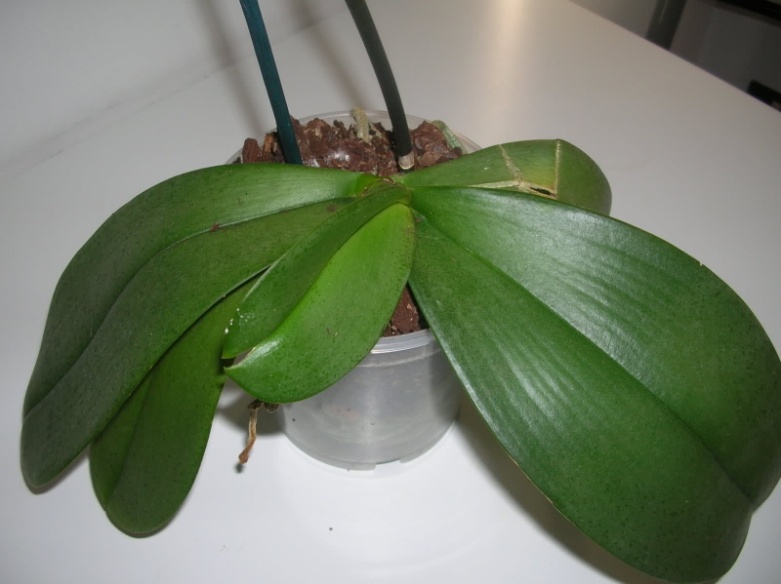 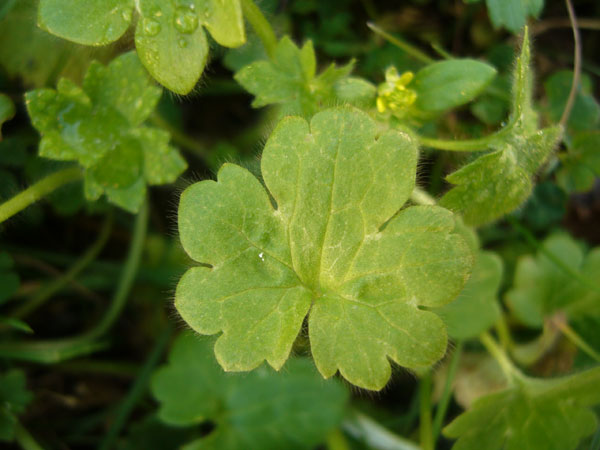 Actinomorphic = radial
Monocots
Dicots
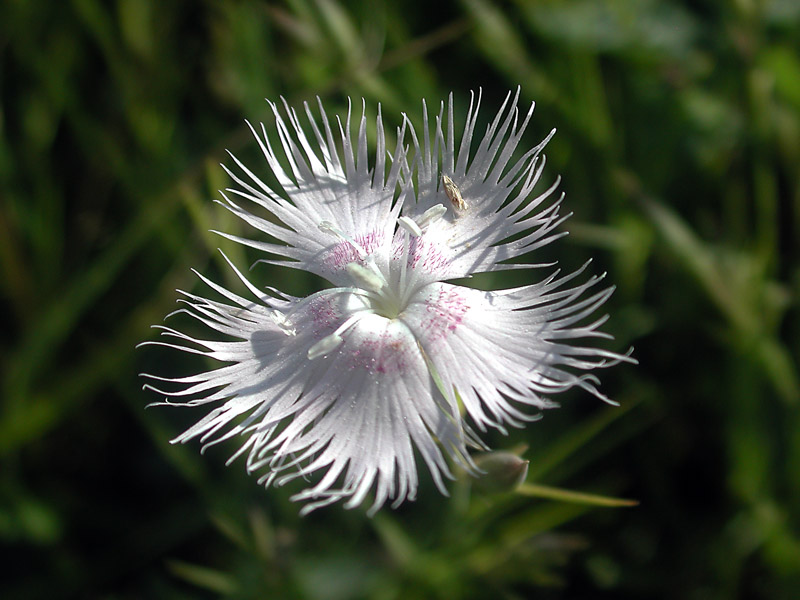 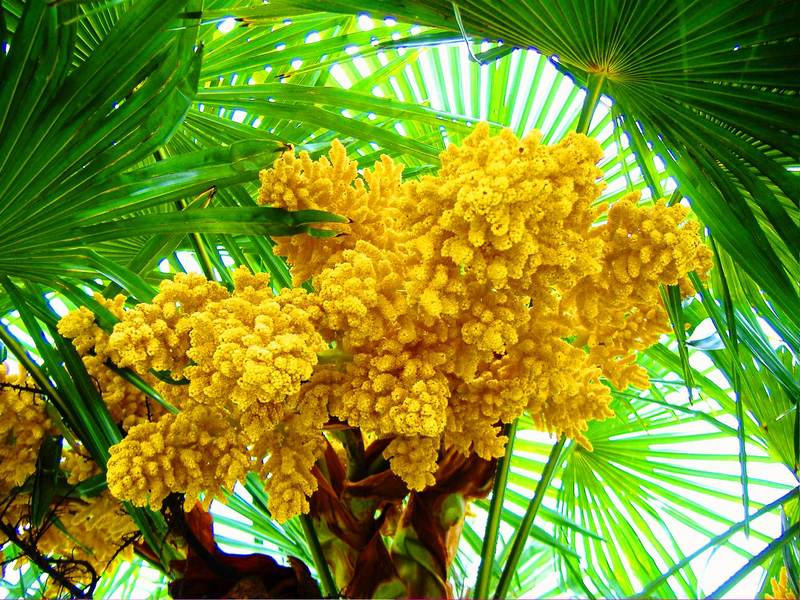 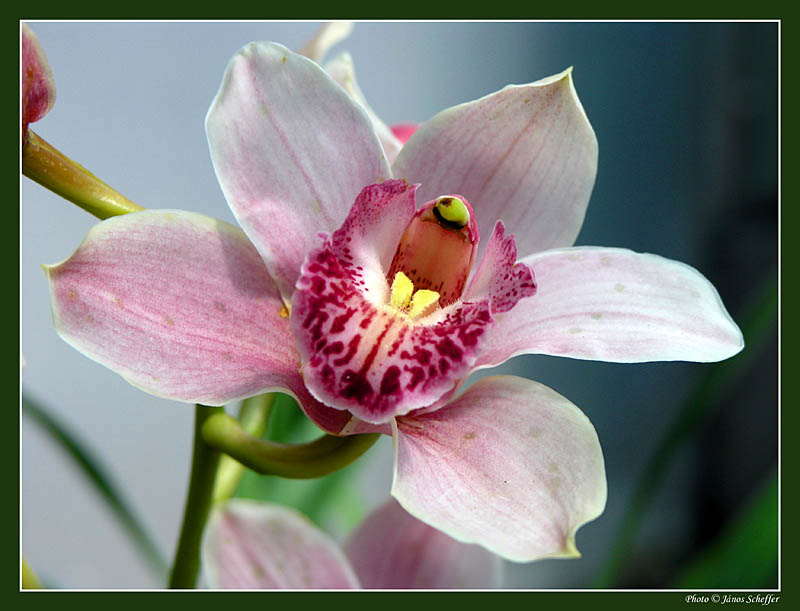 Monocots or Dicots?
M
Z
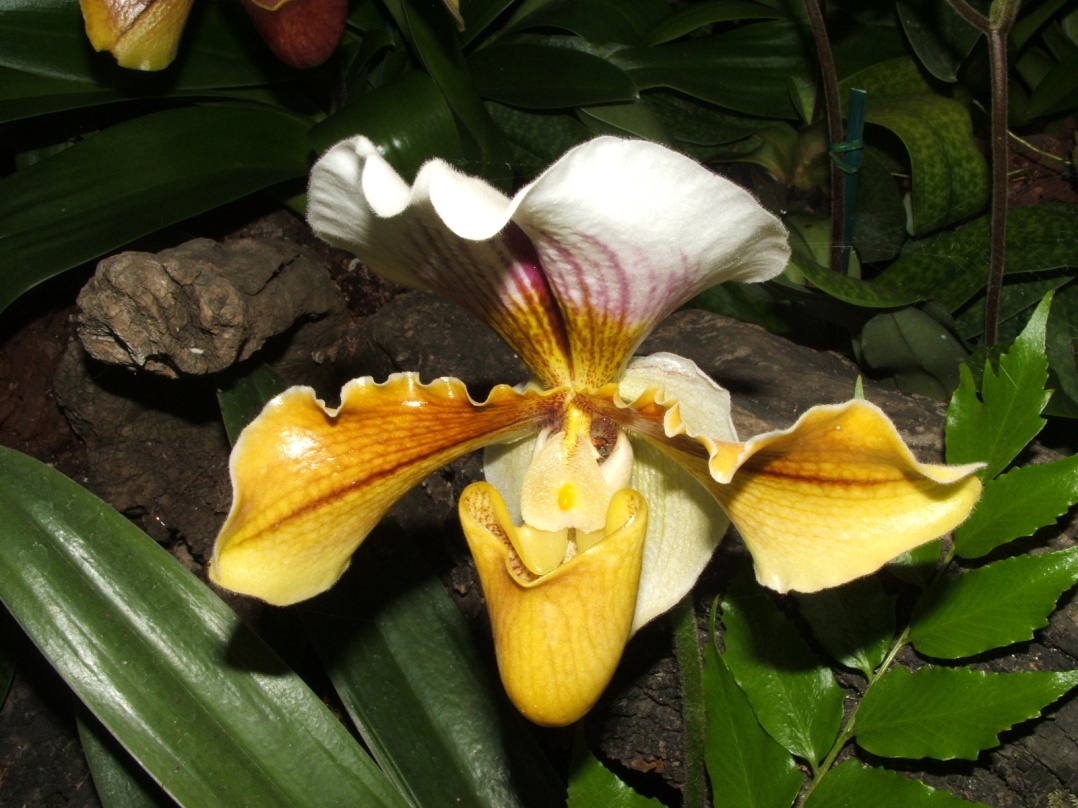 M
Zygomorphic or Actinomorphic?
Z
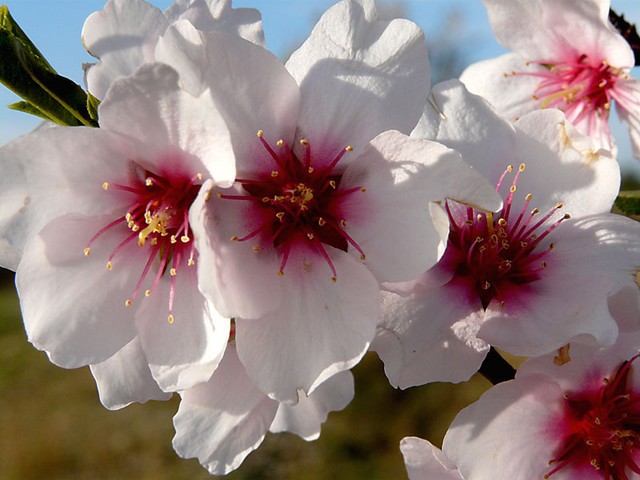 A
Monocots or Dicots?
D
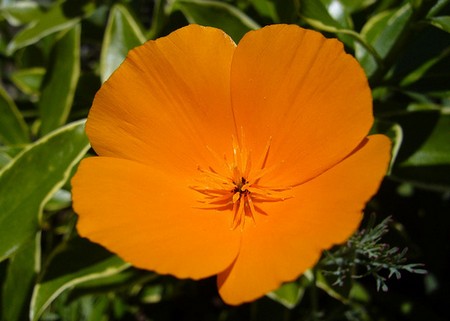 D
Zygomorphic or Actinomorphic?
A
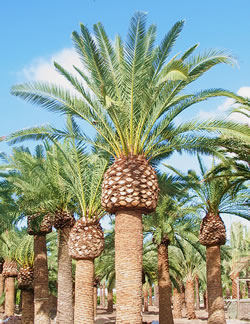 Monocots or Dicots?
A
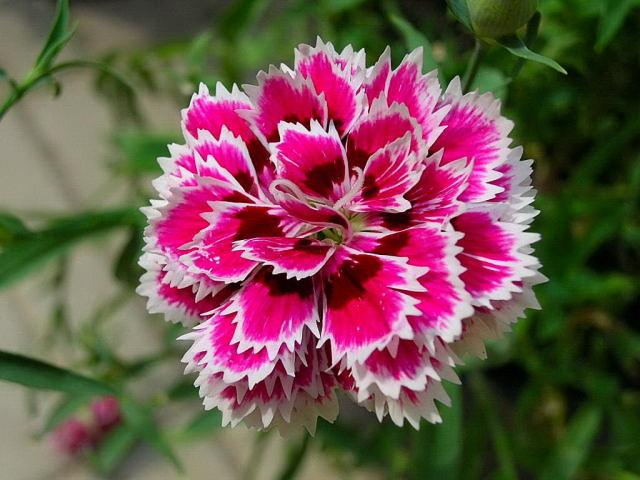 M
A
D
Zygomorphic or Actinomorphic?
SYMMETRICAL ??
Monocots
Dicots
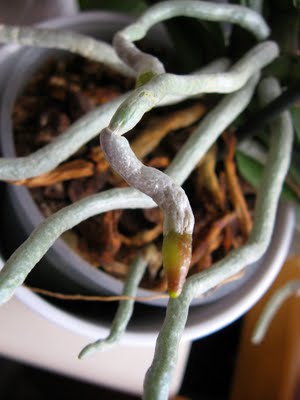 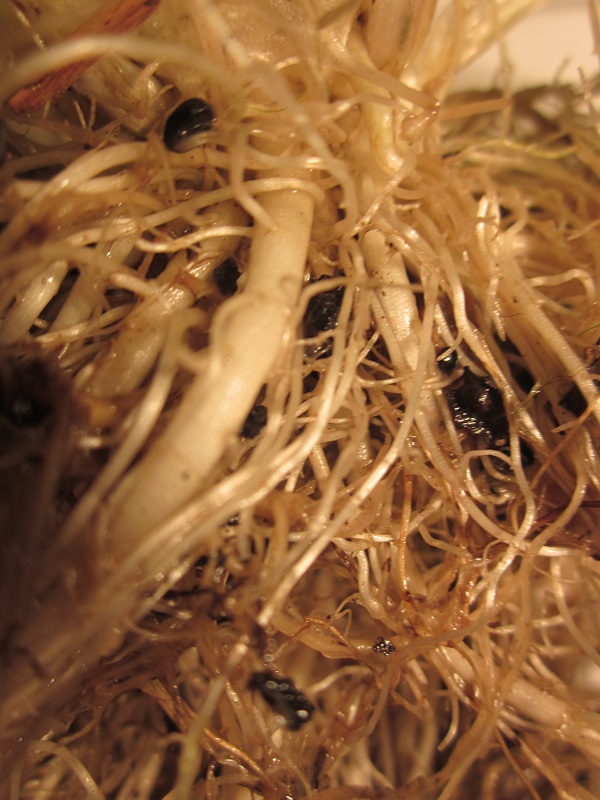 Pollens
Microscopic
Helianthus annuus
Sunflower
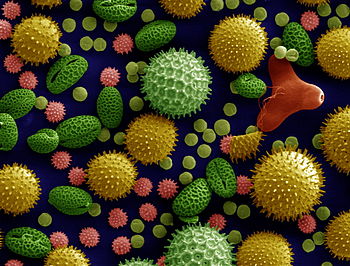 Oenothera fruticosa 
Evening primrose
Sidalcea 
Malviflora
Mallow
Lilium auratum 
Lily
Ipomoea purpurea
Purple morning glory
Ricinus communis
Castor bean plant
What is it  ??
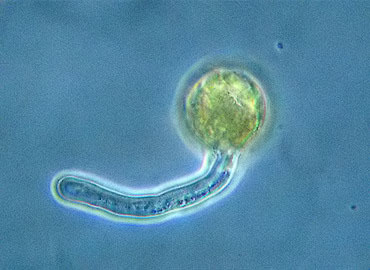 Pollen grain of figwort (Ranunculus ficaria)
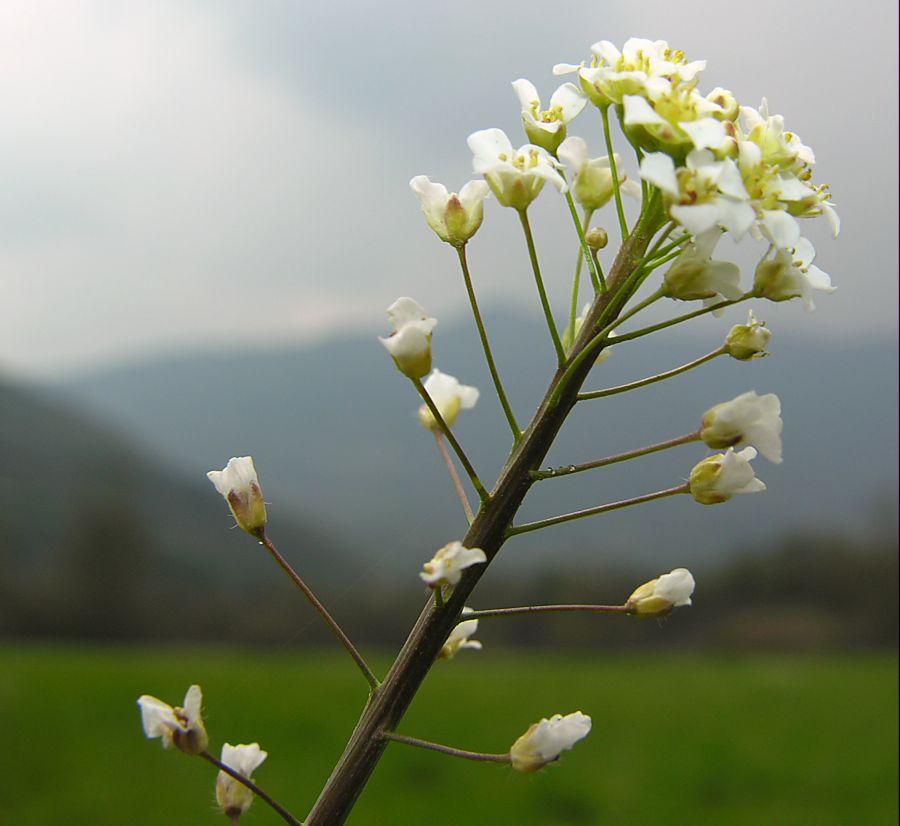 Ovary of Capsella
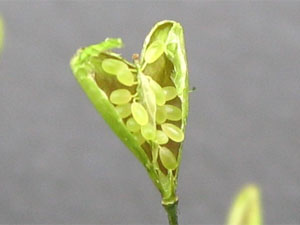 Conclusion
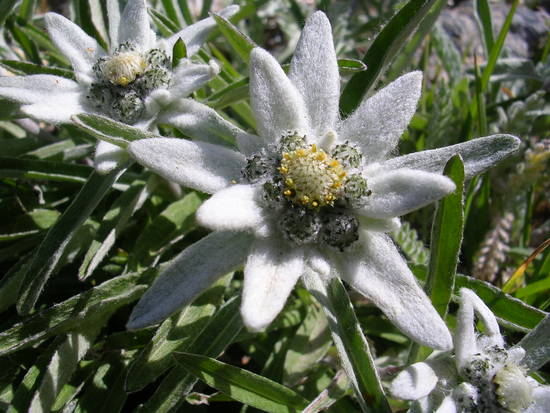 When the flower is star-shaped it is actinomorph, i.e., it  has a radial symmetry
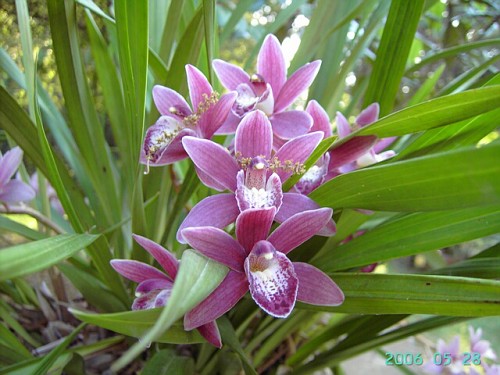 On the contrary, when the flower is butterfly-shaped it is zigomorph, i.e., it  has a bilateral symmetry